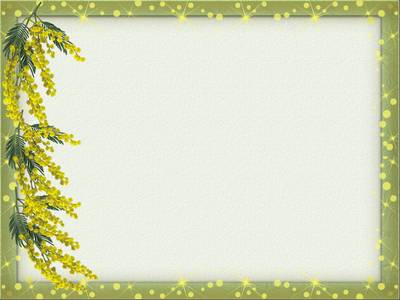 Педагогічна рада
Роль контролю та стимулювання  навчальної діяльності школярів у підвищенні рівня якості знань  учнів
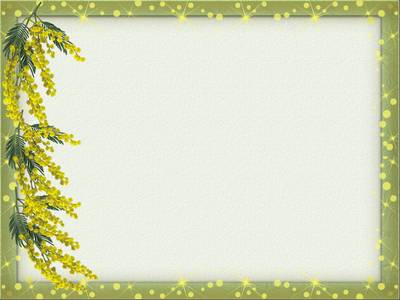 Результати моніторингу учнів початкової школи 
 (листопад – грудень 2013 року)
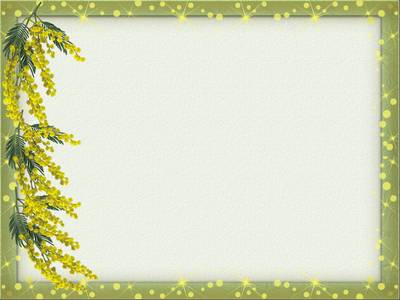 Результати моніторингу учнів основної школи 
 (листопад – грудень 2013 року)
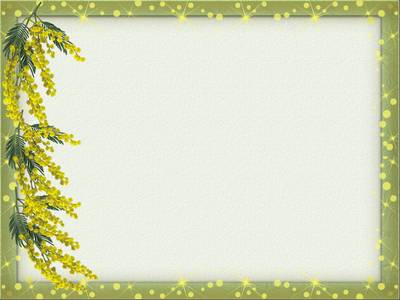 Загальний моніторинг навчальних досягненьучнів 1 класів Царичанського району за 2012-2013 н.р. та   за  І семестр 2013-2014 н.р.
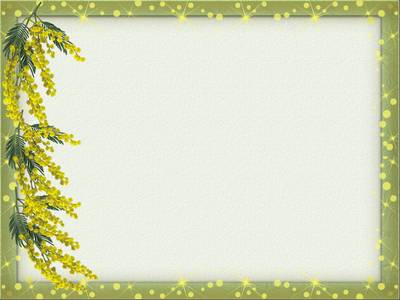 Моніторинг навчальних досягнень учнів 1 класів Царичанського району
з математики  за І семестр 2013-2014 н.р.
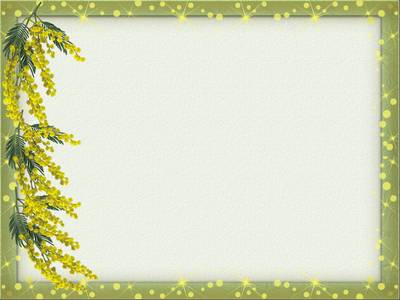 Моніторинг навчальних досягнень учнів 1 класів
 Царичанського району
 з навчання грамоти  (письма)
за  І семестр 2013-2014 н.р.
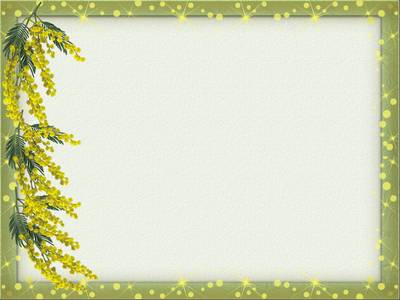 Моніторинг навчальних досягнень 
учнів 1 класів Царичанського району  з навчання грамоти (читання)  за І семестр 2013-2014 н.р.
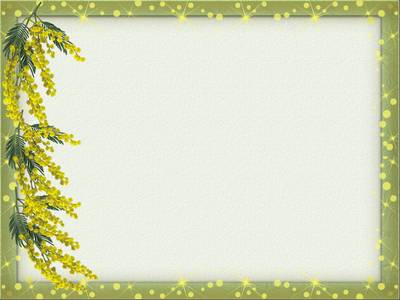 Моніторинг техніки читання в 2 класі за І семестр 2013-2014н.р.
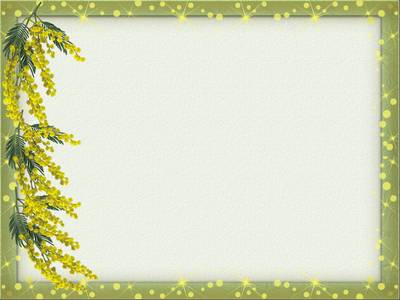 Аналіз
коефіцієнтів якості та результативності
шкіл  Царичанського району
за І семестр 2013-14 н.р.
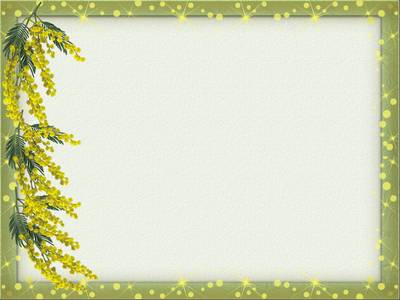 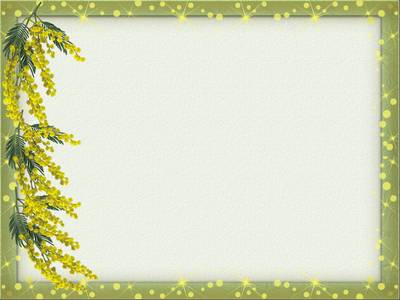 Рівень навчальнихдосягнень з базових дсциплін 
за І семестр 2013-2014 н.р.
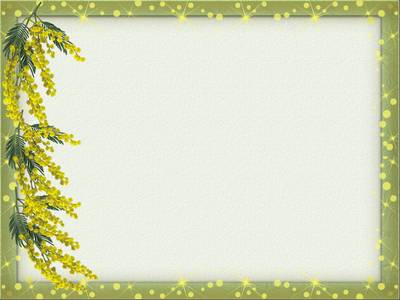 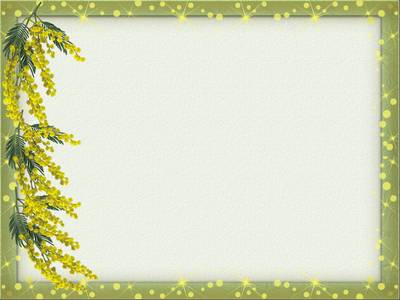 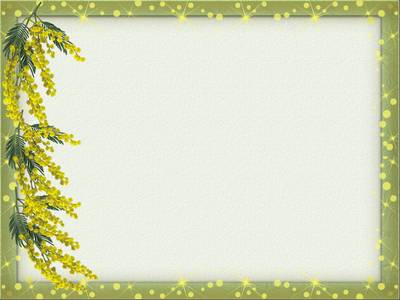 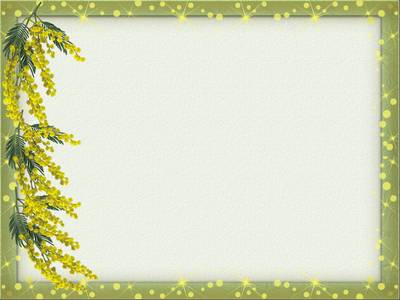 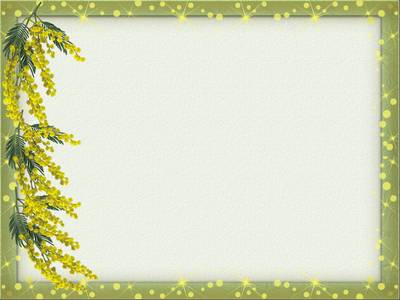 Кількість учнів з низьким рівнем знань
 ( у відсотках)
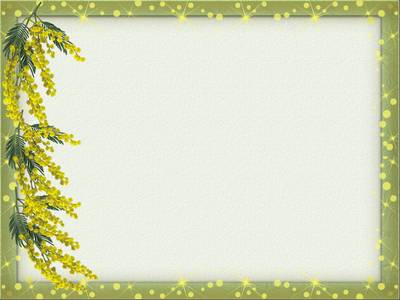 “Идя  каждый день на работу
Не забудьте взять с собой :
Немного строгости, заботу, 
Тепло, улыбку и любовь.
Ещё – охапку интересов,
Загадки, ребусы и смех.
Зачем с собою столько веса?
Вес – гарантирует УСПЕХ!
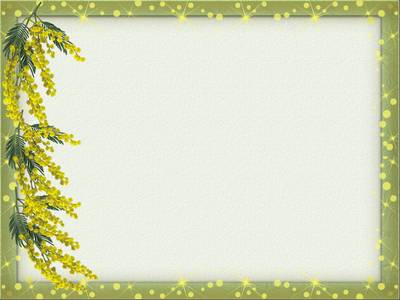 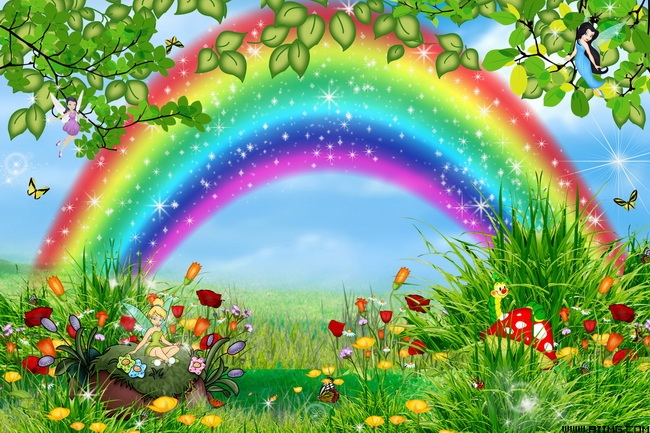 Дякую за увагу!
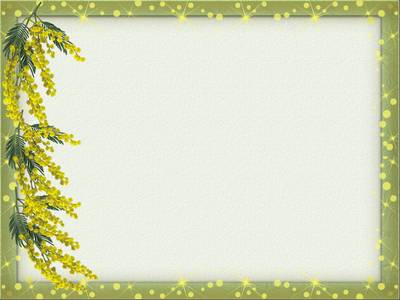